CS 302 Data Structures
Data Abstraction: The Walls
Object-Oriented Concepts
Encapsulation:
Objects combine data and operations
Inheritance:
Classes inherit properties from other classes
Polymorphism:
Objects determine appropriate operations at execution
Figure 1-1 The task sort is a module separate from the MyProgram module
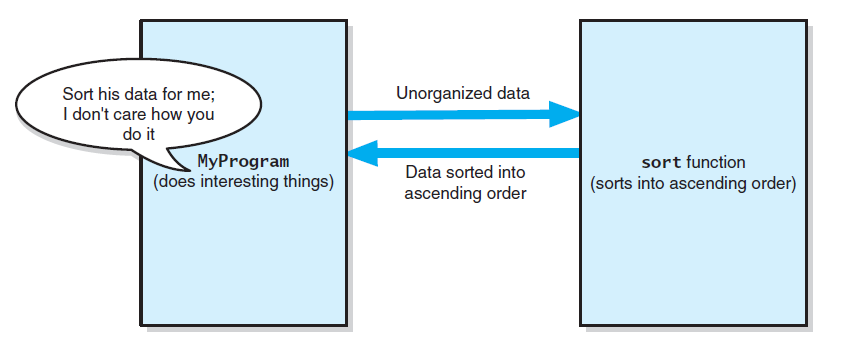 Specifications
So, What is a specification?
Basically an operational contract
Documents use and limitations of a method
Specifies data flow
Does not specify HOW the module will perform its task
Specifies pre- and post-conditions
Figure 1-2: Tasks communicate through a slit in the wall
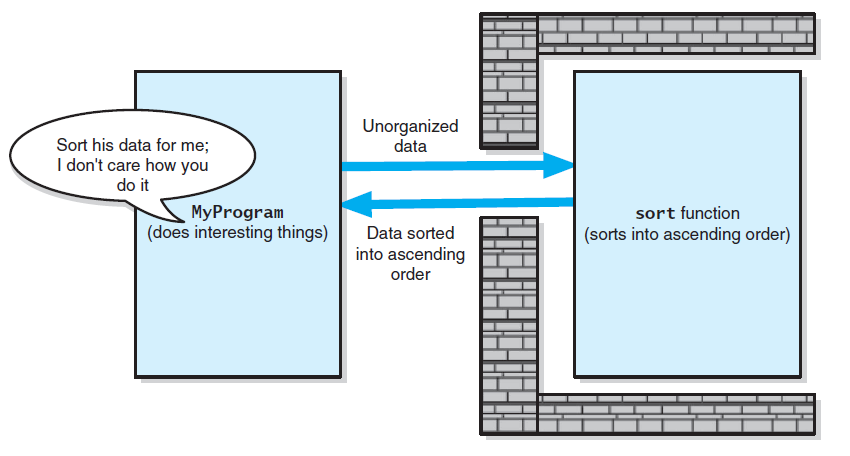 Figure 1-3: A revised implementation communicates  through the same slit in the wall
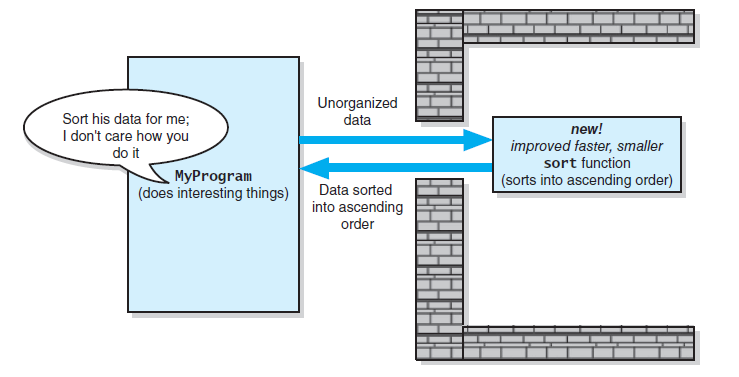 Figure 1-4: A dispenser of chilled water, crushed ice, and ice cubes
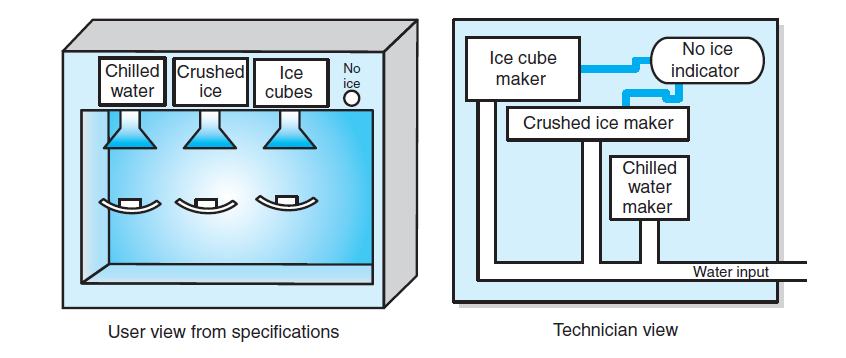 Figure 1-7: UML notation for the class Bag
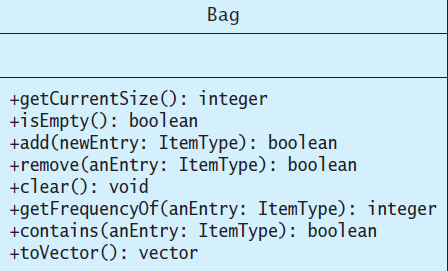 Code Documentation
Doxygen: 
doxygen.org
Appendix I
/** @file BagInterface.h */ 
# ifndef _BAG_INTERFACE 
# define _BAG_INTERFACE 
# include < vector > 
template < class ItemType > 
class BagInterface 
{ 
public: 
/** Gets the current number of entries in this bag. 
@return The integer number of entries currently in the bag. */ 
virtual int getCurrentSize () const = 0; 

/** Sees whether this bag is empty. 
@return True if the bag is empty, or false if not. */ 
virtual bool  isEmpty () const = 0; 

/** Adds a new entry to this bag. 
@post If successful, newEntry is stored in the bag and the count of items in the bag has increased by 1. 
@param newEntry The object to be added as a new entry. 
@return True if addition was successful, or false if not. */ 
virtual bool add (const ItemType & newEntry) = 0; 

/** Removes one occurrence of a given entry from this bag, if possible. 
@post If successful, anEntry has been removed from the bag and the count of items in the bag has decreased by 1. 
@param anEntry The entry to be removed. 
@return True if removal was successful, or false if not. */ 
virtual bool remove (const ItemType & anEntry) = 0;
/** Removes all entries from this bag. 
@post Bag contains no items, and the count of items is 0. */ 
virtual void clear () = 0; 

/** Counts the number of times a given entry appears in bag. 
@param anEntry The entry to be counted. 
@return The number of times anEntry appears in the bag. */ 
virtual int getFrequencyOf (const ItemType & anEntry) const = 0; 

/** Tests whether this bag contains a given entry. 
@param anEntry The entry to locate. 
@return True if bag contains anEntry, or false otherwise. */ 
virtual bool contains (const ItemType & anEntry) const = 0; 

/** Empties and then fills a given vector with all entries that are in this bag. 
@return A vector containing all the entries in the bag. */ 
virtual vector < ItemType > toVector () const = 0; 
} ; // end BagInterface
# include < iostream >  // For cout and cin 
# include < string > // For string objects 
# include "Bag.h" // For ADT bag 
using namespace std; 

int main () 
{ 
string clubs [] = {"Joker", "Ace", "Two", 
	"Three",  "Four", "Five",
	"Six", "Seven", "Eight", 
	"Nine", "Ten", "Jack", 
	"Queen", "King"}; 

// Create our bag to hold cards. 
Bag < string > grabBag; 

// Place six cards in the bag. 
grabBag.add (clubs [1]); 
grabBag.add (clubs [2]); 
grabBag.add (clubs [4]); 
grabBag.add (clubs [8]); 
grabBag.add (clubs [10]); 
grabBag.add (clubs [12]);
// Get friends guess and check it. 
int guess = 0; 
while (!grabBag.isEmpty ()) 
{ 
   cout << "What is your guess?" << "(1 for Ace to 13 for King):"; 
   cin >> guess; 
   // Is card in the bag? 
   if (grabBag.contains (clubs [guess])) 
   { 
       // Good guess remove card from the bag. 
       cout << "You get the card!\n"; 
       grabBag.remove (clubs [guess]); 
   } 
   else 
   { 
       cout << "Sorry, card was not in the bag.\n"; 
   } // end if 
} // end while 
cout << "No more cards in the bag. Game over!\n"; 
return 0; 
} ; // end main
End of Chapter 1